NLU & Advanced Dialog Models
Ling575
Spoken Dialog Systems
April 24, 2013
Meaning Representations for Spoken Dialog
Typical model: Frame-slot semantics
Majority of spoken dialog systems
Almost all deployed spoken dialog systems
Meaning Representations for Spoken Dialog
Typical model: Frame-slot semantics
Majority of spoken dialog systems
Almost all deployed spoken dialog systems

Frame: 
Domain-dependent information structure
Set of attribute-value pairs
Information relevant to answering questions in domain
Natural Language Understanding
Most systems use frame-slot semantics
Show me morning flights from Boston to SFO on Tuesday

SHOW:
FLIGHTS:
ORIGIN:
CITY:	    Boston
DATE:
DAY-OF-WEEK:   Tuesday
TIME:
PART-OF-DAY:     Morning
DEST: 
CITY:     San Francisco
Another NLU Example
Sagae et 2009
Utterance (speech): we are prepared to give you guys generators for electricity downtown
ASR (NLU input): we up apparently give you guys generators for a letter city don town
Frame (NLU output):
<s>.mood declarative
<s>.sem.agent kirk
<s>.sem.event deliver
<s>.sem.modal.possibility can
<s>.sem.speechact.type offer
<s>.sem.theme power-generator
<s>.sem.type event
Question
Given an ASR output string, how can we tractably and robustly derive a meaning representation?
Question
Given an ASR output string, how can we tractably and robustly derive a meaning representation?
Many approaches:
Shallow transformation: 
Terminal substitution
Question
Given an ASR output string, how can we tractably and robustly derive a meaning representation?
Many approaches:
Shallow transformation: 
Terminal substitution 
Integrated parsing and semantic analysis
E.g. semantic grammars
Question
Given an ASR output string, how can we tractably and robustly derive a meaning representation?
Many approaches:
Shallow transformation: 
Terminal substitution 
Integrated parsing and semantic analysis
E.g. semantic grammars
Classification or sequence labeling approaches
HMM-based, MaxEnt-based
Grammars
Formal specification of strings in a language
A 4-tuple:
A set of terminal symbols: Σ
A set of non-terminal symbols: N
A set of productions P: of the form A -> α
A designated start symbol S
In regular grammars:
A is a non-terminal and α is of the form {N}Σ*
In context-free grammars:
 A is a non-terminal and α in (Σ U N)*
Simple Air Travel Grammar
LIST -> show me | I want | can I see|…
DEPARTTIME -> (after|around|before) HOUR| morning | afternoon | evening
HOUR -> one|two|three…|twelve (am|pm)
FLIGHTS -> (a) flight|flights
ORIGIN -> from CITY
DESTINATION -> to CITY
CITY -> Boston | San Francisco | Denver | Washington
Shallow Semantics
Terminal substitution 
Employed by some speech toolkits, e.g. CSLU
Shallow Semantics
Terminal substitution 
Employed by some speech toolkits, e.g. CSLU
Rules convert terminals in grammar to semantics
LIST -> show me | I want | can I see|…
Shallow Semantics
Terminal substitution 
Employed by some speech toolkits, e.g. CSLU
Rules convert terminals in grammar to semantics
LIST -> show me | I want | can I see|…
e.g. show -> LIST
Shallow Semantics
Terminal substitution 
Employed by some speech toolkits, e.g. CSLU
Rules convert terminals in grammar to semantics
LIST -> show me | I want | can I see|…
e.g. show -> LIST
       see   -> LIST
       I       -> ε
       can   -> ε
      * Boston -> Boston
Shallow Semantics
Terminal substitution 
Employed by some speech toolkits, e.g. CSLU
Rules convert terminals in grammar to semantics
LIST -> show me | I want | can I see|…
e.g. show -> LIST
       see   -> LIST
       I       -> ε
       can   -> ε
      * Boston -> Boston
Simple, but…
VERY limited, assumes direct correspondence
Semantic Grammars
Domain-specific semantic analysis
Semantic Grammars
Domain-specific semantic analysis
Syntactic structure:
Context-free grammars (CFGs) (typically)
Can be parsed by standard CFG parsing algorithms
e.g. Earley parsers or CKY
Semantic Grammars
Domain-specific semantic analysis
Syntactic structure:
Context-free grammars (CFGs) (typically)
Can be parsed by standard CFG parsing algorithms
e.g. Earley parsers or CKY
Semantic structure:
Some designated non-terminals correspond to slots
Associate terminal values to corresponding slot
Semantic Grammars
Domain-specific semantic analysis
Syntactic structure:
Context-free grammars (CFGs) (typically)
Can be parsed by standard CFG parsing algorithms
e.g. Earley parsers or CKY
Semantic structure:
Some designated non-terminals correspond to slots
Associate terminal values to corresponding slot
Frames can be nested
Widely used: Phoenix NLU (CU, CMU), vxml grammars
Show me morning flights from Boston to SFO on Tuesday
LIST -> show me | I want | can I see|…
DEPARTTIME -> (after|around|before) HOUR| morning | afternoon | evening
HOUR -> one|two|three…|twelve (am|pm)
FLIGHTS -> (a) flight|flights
ORIGIN -> from CITY
DESTINATION -> to CITY
CITY -> Boston | San Francisco | Denver | Washington
SHOW:
FLIGHTS:
ORIGIN:
CITY:	    Boston
DATE:
DAY-OF-WEEK:   Tuesday

TIME:
PART-OF-DAY:     Morning

DEST: 
CITY:     San Francisco
Semantic Grammars: Issues
Issues:
Semantic Grammars: Issues
Issues:
Generally manually constructed
Can be expensive, hard to update/maintain
Semantic Grammars: Issues
Issues:
Generally manually constructed
Can be expensive, hard to update/maintain

Managing ambiguity:
Can associate probabilities with parse & analysis
Build rules manually, then train probabilities w/data
Semantic Grammars: Issues
Issues:
Generally manually constructed
Can be expensive, hard to update/maintain

Managing ambiguity:
Can associate probabilities with parse & analysis
Build rules manually, then train probabilities w/data

Domain- and application-specific
Hard to port
VoiceXML
Simple VoiceXML Example
Minimal form:
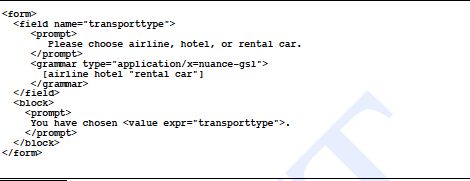 Basic VXML Document
Main body: <form></form>
Sequence of fields: <field></field>
Basic VXML Document
Main body: <form></form>
Sequence of fields: <field></field>
Correspond to variable storing user input
<field name=“transporttype”>
Basic VXML Document
Main body: <form></form>
Sequence of fields: <field></field>
Correspond to variable storing user input
<field name=“transporttype”>

Prompt for user input
<prompt> Please choose airline, hotel, or rental car.</prompt>
Can include URL for recorded prompt, backs off
Basic VXML Document
Main body: <form></form>
Sequence of fields: <field></field>
Correspond to variable storing user input
<field name=“transporttype”>

Prompt for user input
<prompt> Please choose airline, hotel, or rental car.</prompt>
Can include URL for recorded prompt, backs off

Specify grammar to recognize/interpret user input
<grammar>[airline hotel “rental car”]</grammar>
Other Field Elements
Context-dependent help:
<help>Please select activity.</help>
Other Field Elements
Context-dependent help:
<help>Please select activity.</help>

Action to be performed on input:
<filled>
<prompt>You have chosen <value exp=“transporttype”>.
</prompt></filled>
Control Flow
Default behavior:
Step through elements of form in document order
Control Flow
Default behavior:
Step through elements of form in document order
Goto allows jump to:
Other form: <goto next=“weather.xml”>
Other position in form: <goto next=“#departdate”>
Control Flow
Default behavior:
Step through elements of form in document order
Goto allows jump to:
Other form: <goto next=“weather.xml”>
Other position in form: <goto next=“#departdate”>
Conditionals:
<if cond=“varname==‘air’”>….</if>
Control Flow
Default behavior:
Step through elements of form in document order
Goto allows jump to:
Other form: <goto next=“weather.xml”>
Other position in form: <goto next=“#departdate”>
Conditionals:
<if cond=“varname==‘air’”>….</if>
Guards:
Default: Skip field if slot value already entered
General Interaction
‘Universals’: 
Behaviors used by all apps, specify particulars
Pick prompts for conditions
General Interaction
‘Universals’: 
Behaviors used by all apps, specify particulars
Pick prompts for conditions
<noinput>:
No speech timeout
General Interaction
‘Universals’: 
Behaviors used by all apps, specify particulars
Pick prompts for conditions
<noinput>:
No speech timeout
<nomatch>:
Speech, but nothing valid recognized
General Interaction
‘Universals’: 
Behaviors used by all apps, specify particulars
Pick prompts for conditions
<noinput>:
No speech timeout
<nomatch>:
Speech, but nothing valid recognized
<help>:
General system help prompt
Complex Interaction
Preamble, grammar:
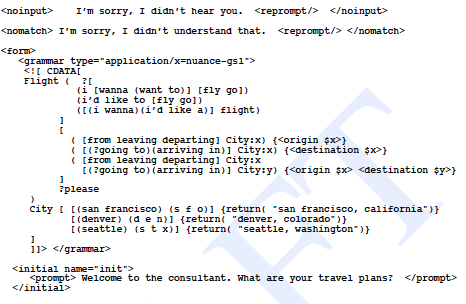 Mixed Initiative
With guard defaults
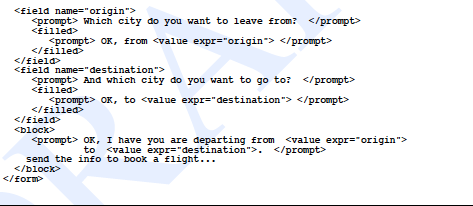 Complex Interaction
Preamble, external grammar:
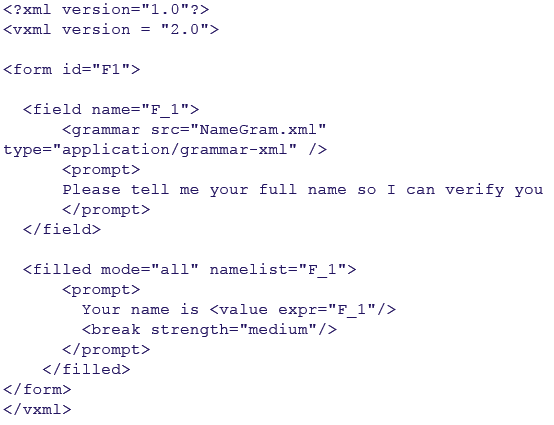 Multi-slot Grammar
<?xml version= "1.0"?>  <grammar xml:lang="en-US" root = "TOPLEVEL">    <rule id="TOPLEVEL" scope="public">      <item>    <!-- FIRST NAME RETURN -->        <item repeat="0-1">          <ruleref uri="#FIRSTNAME"/>          <tag>out.firstNameSlot=rules.FIRSTNAME.firstNameSubslot;</tag>        </item>    <!-- MIDDLE NAME RETURN -->        <item repeat="0-1">          <ruleref uri="#MIDDLENAME"/>          <tag>out.middleNameSlot=rules.MIDDLENAME.middleNameSubslot;</tag>        </item>    <!-- LAST NAME RETURN -->          <ruleref uri="#LASTNAME"/>          <tag>out.lastNameSlot=rules.LASTNAME.lastNameSubslot;</tag>        </item>  <!-- TOP LEVEL RETURN-->      <tag> out.F_1= out.firstNameSlot + out.middleNameSlot + out.lastNameSlot; </tag>    </rule>
Multi-slot Grammar II
<rule id="FIRSTNAME" scope="public">  <one-of>    <item> matt<tag>out.firstNameSubslot="matthew";</tag></item>    <item> dee <tag> out.firstNameSubslot="dee ";</tag></item>    <item> jon <tag> out.firstNameSubslot="jon ";</tag></item>    <item> george <tag>out.firstNameSubslot="george ";</tag></item>    <item> billy <tag> out.firstNameSubslot="billy ";</tag></item>  </one-of>  </rule>  <rule id="MIDDLENAME" scope="public">  <one-of>    <item> bon <tag>out.middleNameSubslot="bon ";</tag></item>    <item> double ya <tag> out.middleNameSubslot="w ";</tag></item>    <item> dee <tag> out.middleNameSubslot="dee ";</tag></item>  </one-of>  </rule>  <rule id="LASTNAME" scope="public">  <one-of>    <item> henry <tag> out.lastNameSubslot="henry "; </tag></item>    <item> ramone <tag> out.lastNameSubslot="dee ";  </tag></item>    <item> jovi <tag> out.lastNameSubslot="jovi ";  </tag></item>    <item> bush <tag> out.lastNameSubslot=""bush ";  </tag></item>    <item> williams <tag> out.lastNameSubslot="williams "; </tag></item>  </one-of>  </rule></grammar>
Augmenting VoiceXML
Don’t write  XML directly
Use php or other system to generate VoiceXML
Used in ‘Let’s Go Dude’ bus info system
Augmenting VoiceXML
Don’t write  XML directly
Use php or other system to generate VoiceXML
Used in ‘Let’s Go Dude’ bus info system
Pass input to other web services
i.e. to RESTful services
Augmenting VoiceXML
Don’t write  XML directly
Use php or other system to generate VoiceXML
Used in ‘Let’s Go Dude’ bus info system
Pass input to other web services
i.e. to RESTful services

Access web-based audio for prompts
Advanced Dialog Models
Information State Models

Statistical Dialog Models
Information State Models
Challenges in dialog management
Difficult to evaluate
Hard to isolate from implementations
Integration inhibits portability
Wide gap between theoretical and practical models
Theoretical: logic-based, BDI, plan-based, attention/intention
Practical: mostly finite-state or frame-based
Even if theory-consistent, many possible implementations
Implementation dominates
Why the Gap?
Theories hard to implement
Underspecified
Overly complex, intractable
e.g. inferring all user intents
Theories hard to compare
Employ diff’t basic units
Disagree on basic structure
Implementation is hard
Driven by technical limitations, optimizations
Driven by specific tasks

Most approaches simplistic
Not focused on model details
Information State Approach
Approach to formalizing dialog theories

Toolkit to support implementation (Trindikit)
Designed to abstract out dialog theory components

Example systems & related tools
Information State Theory of Dialog
Components:
Informational components:
Common context and internal models (belief, goals, etc)
Formal representations:

Dialog moves: recognition and generation
Trigger state updates
Update rules:
Describe update given current state, moves, etc
Update strategy:
Method for selecting rules if more than one applies
Simple or complex
Example Dialog
S: Welcome to the travel agency!
U:  flights to paris
S: Okay, you want to know about price. A flight. To Paris. Let’s see.  What city do you want to go from?
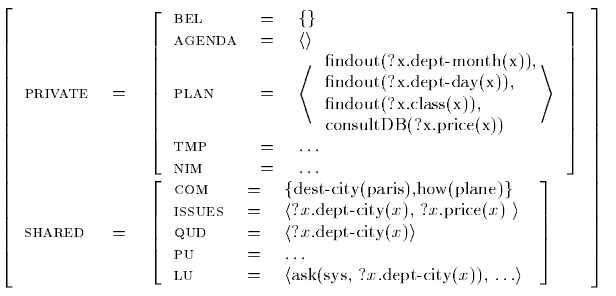 Example Update Rule
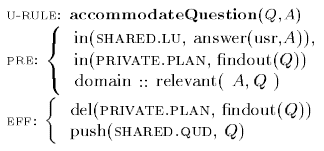 Implementation
Dialog Move Engine (DME)
Implements an information state dialog model
Observes/interprets moves
Updates information state based on moves
Generates new moves consistent with state
Full system requires: DME+
Input/output components
Interpretation: determine what move made
Generation: produce output for ‘next move’
Control system to manage components
Trindikit Architecture
Multi-level Architecture
Separates types of design expertise, knowledge
Domain & language resources  Domain system
Dialog theory			   Abstract DME
IS, update rules, etc
Software Engineering		   Trindikit
basic types, control
Statistical Dialog Management
New Idea: Modeling a dialogue system as a probabilistic agent
A conversational agent can be characterized by:
The current knowledge of the system
A set of states S the agent can be in
a set of actions A the agent can take
A goal G, which implies
A success metric that tells us how well the agent achieved its goal
A way of using this metric to create a strategy or policy  for what action to take in any particular state.
Speech and Language Processing -- Jurafsky and Martin
4/23/13
61
What do we mean by actions A and policies ?
Kinds of decisions a conversational agent needs to make:
When should I ground/confirm/reject/ask for clarification on what the user just said?
When should I ask a directive prompt, when an open prompt?
When should I use user, system, or mixed initiative?
Speech and Language Processing -- Jurafsky and Martin
4/23/13
62
A threshold is a human-designed policy!
Could we learn what the right action is
Rejection
Explicit confirmation
Implicit confirmation
No confirmation
By learning a policy which, 
given various information about the current state,
dynamically chooses the action which maximizes dialogue success
Speech and Language Processing -- Jurafsky and Martin
4/23/13
63
Another strategy decision
Open versus directive prompts
When to do mixed initiative


How we do this optimization?
Markov Decision Processes
Speech and Language Processing -- Jurafsky and Martin
4/23/13
64
Review: Open vs. Directive Prompts
Open prompt
System gives user very few constraints
User can respond how they please:
“How may I help you?” “How may I direct your call?”
Directive prompt
Explicit instructs user how to respond
“Say yes if you accept the call; otherwise, say no”
Speech and Language Processing -- Jurafsky and Martin
4/23/13
65
Review: Restrictive vs. Non-restrictive gramamrs
Restrictive grammar
Language model which strongly constrains the ASR system, based on dialogue state
Non-restrictive grammar
Open language model which is not restricted to a particular dialogue state
Speech and Language Processing -- Jurafsky and Martin
4/23/13
66
Kinds of  Initiative
How do I decide which of these initiatives to use at each point in the dialogue?
Speech and Language Processing -- Jurafsky and Martin
4/23/13
67
Modeling a dialogue system as a probabilistic agent
A conversational agent can be characterized by:
The current knowledge of the system
A set of states S the agent can be in
Speech and Language Processing -- Jurafsky and Martin
4/23/13
68
Modeling a dialogue system as a probabilistic agent
A conversational agent can be characterized by:
The current knowledge of the system
A set of states S the agent can be in
a set of actions A the agent can take
Speech and Language Processing -- Jurafsky and Martin
4/24/13
69
Modeling a dialogue system as a probabilistic agent
A conversational agent can be characterized by:
The current knowledge of the system
A set of states S the agent can be in
a set of actions A the agent can take
A goal G, which implies
A success metric that tells us how well the agent achieved its goal
A way of using this metric to create a strategy or policy  for what action to take in any particular state.
Speech and Language Processing -- Jurafsky and Martin
4/24/13
70
Goals are not enough
Goal: user satisfaction
OK, that’s all very well, but
Speech and Language Processing -- Jurafsky and Martin
4/23/13
71
Goals are not enough
Goal: user satisfaction
OK, that’s all very well, but
Many things influence user satisfaction
We don’t know user satisfaction til after the dialogue is done
How do we know, state by state and action by action, what the agent should do?
We need a more helpful metric that can apply to each state
Speech and Language Processing -- Jurafsky and Martin
4/24/13
72
Utility
A utility function 
maps a state or state sequence 
onto a real number 
describing the goodness of that state 
I.e. the resulting “happiness” of the agent
Speech and Language Processing -- Jurafsky and Martin
4/23/13
73
Utility
A utility function 
maps a state or state sequence 
onto a real number 
describing the goodness of that state 
I.e. the resulting “happiness” of the agent
Principle of Maximum Expected Utility:
A rational agent should choose an action that maximizes the agent’s expected utility
Speech and Language Processing -- Jurafsky and Martin
4/24/13
74
Maximum Expected Utility
Principle of Maximum Expected Utility:
A rational agent should choose an action that maximizes the agent’s expected utility
Action A has possible outcome states Resulti(A)
E: agent’s evidence about current state of world
Before doing A, agent estimates prob of each outcome
P(Resulti(A)|Do(A),E)
Thus can compute expected utility:
Speech and Language Processing -- Jurafsky and Martin
4/23/13
75
Utility (Russell and Norvig)
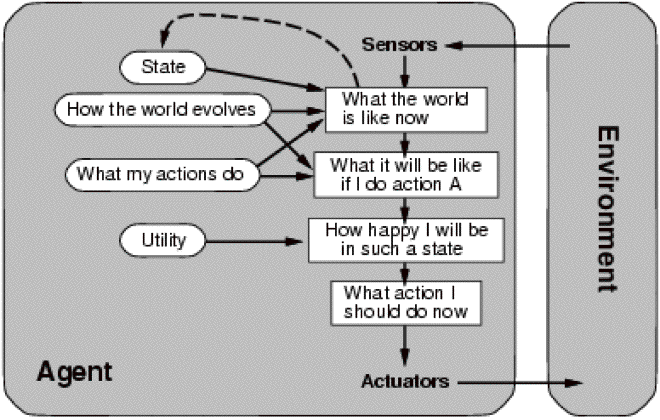 Speech and Language Processing -- Jurafsky and Martin
4/23/13
76
Markov Decision Processes
Or MDP
Characterized by:
a set of states S an agent can be in
a set of actions A the agent can take
A reward r(a,s) that the agent receives for taking an action in a state
Speech and Language Processing -- Jurafsky and Martin
4/23/13
77
A brief tutorial example
Levin et al (2000)
A Day-and-Month dialogue system
Goal: fill in a two-slot frame:
Month: November
Day: 12th
Via the shortest possible interaction with user
Speech and Language Processing -- Jurafsky and Martin
4/23/13
78
What is a state?
In principle, MDP state could include any possible information about dialogue
Complete dialogue history so far
Speech and Language Processing -- Jurafsky and Martin
4/23/13
79
What is a state?
In principle, MDP state could include any possible information about dialogue
Complete dialogue history so far
Usually use a much more limited set
Values of slots in current frame
Most recent question asked to user
Users most recent answer
ASR confidence
etc
Speech and Language Processing -- Jurafsky and Martin
4/24/13
80
State in the Day-and-Month example
Values of the two slots day and month.
Total:
2 special initial states si and sf.
365 states with a day and month
1 state for leap year 
12 states with a month but no day
31 states with a day but no month
411 total states
Speech and Language Processing -- Jurafsky and Martin
4/23/13
81
Actions in MDP models of dialogue
Speech and Language Processing -- Jurafsky and Martin
4/23/13
82
Actions in MDP models of dialogue
Speech acts!
Ask a question
Explicit confirmation
Rejection
Give the user some database information
Tell the user their choices
Do a database query
Speech and Language Processing -- Jurafsky and Martin
4/24/13
83
Actions in the Day-and-Month example
ad: a question asking for the day
am: a question asking for the month
adm: a question asking for the day+month
af: a final action submitting the form and terminating the dialogue
Speech and Language Processing -- Jurafsky and Martin
4/23/13
84
A simple reward function
For this example, let’s use a cost function
A cost function for entire dialogue
Let
Ni=number of interactions (duration of dialogue)
Ne=number of errors in the obtained values (0-2)
Nf=expected distance from goal
(0 for complete date, 1 if either data or month are missing, 2 if both missing)
Then (weighted) cost is:
C = wiNi + weNe + wfNf
Speech and Language Processing -- Jurafsky and Martin
4/23/13
85
2 possible policies
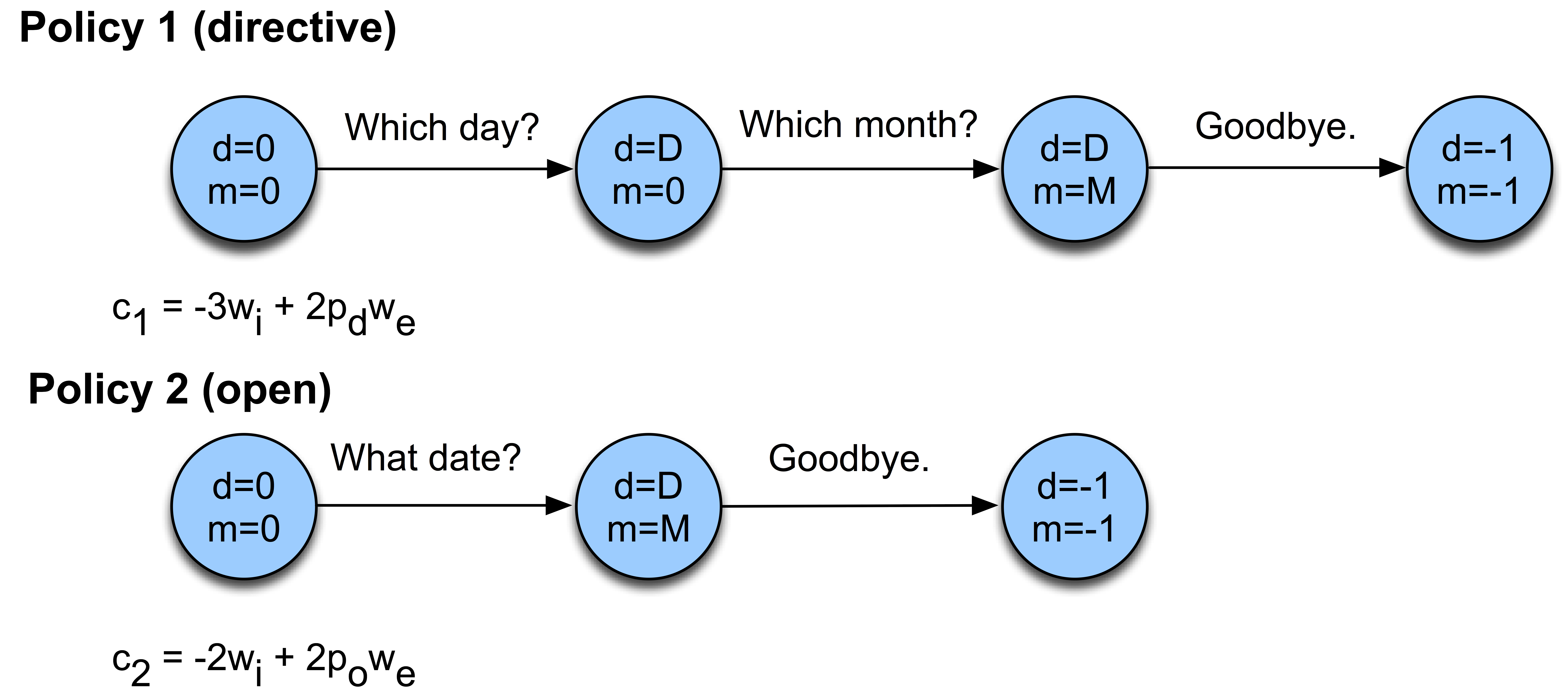 Pd=probability of error in directive prompt
Po=probability of error in open prompt
Speech and Language Processing -- Jurafsky and Martin
4/23/13
86
2 possible policies
Strategy 1 is better than strategy 2 when 
improved error rate justifies longer interaction:
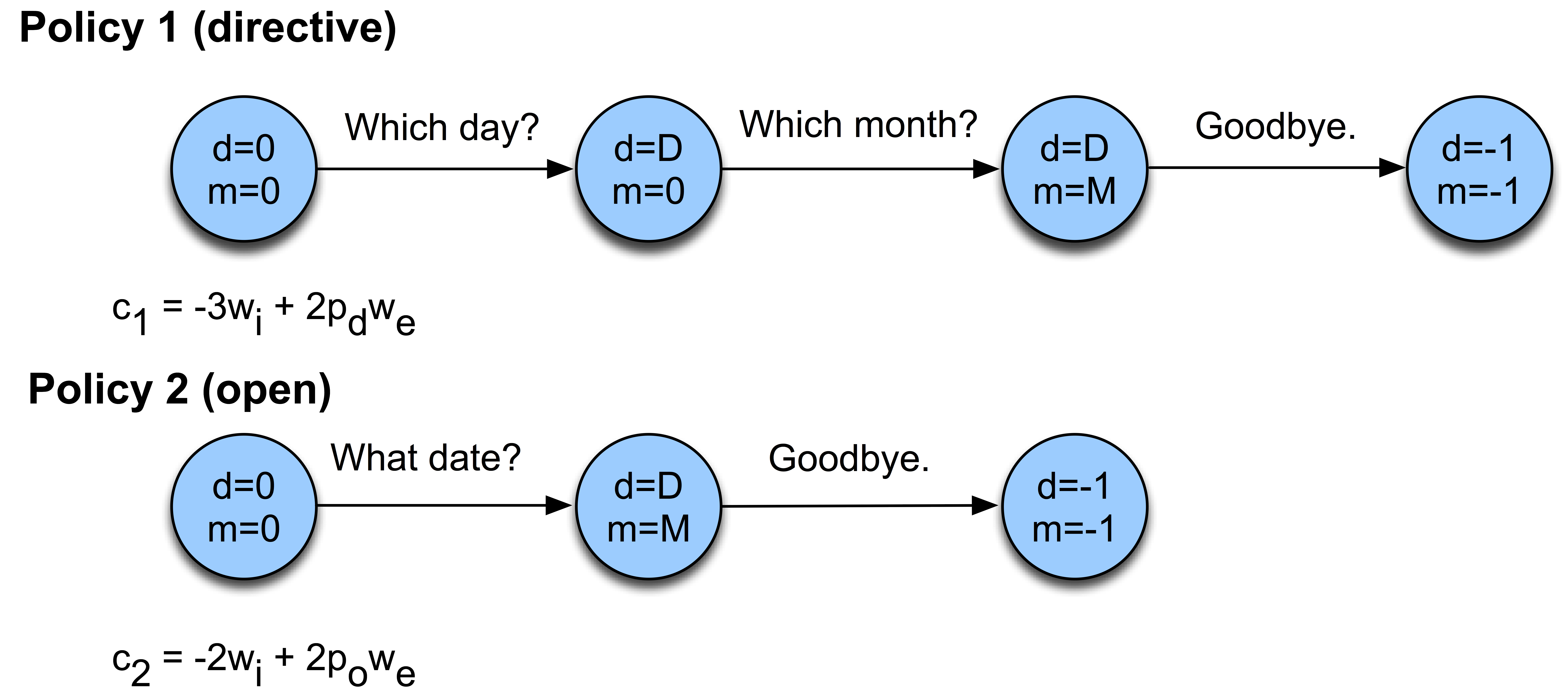 Speech and Language Processing -- Jurafsky and Martin
4/23/13
87
That was an easy optimization
Only two actions, only tiny # of policies
In general, number of actions, states, policies is quite large
So finding optimal policy * is harder
We need reinforcement learning
Back to MDPs:
Speech and Language Processing -- Jurafsky and Martin
4/23/13
88
MDP
We can think of a dialogue as a trajectory in state space


The best policy * is the one with the greatest expected reward over all trajectories
How to compute a reward for a state sequence?
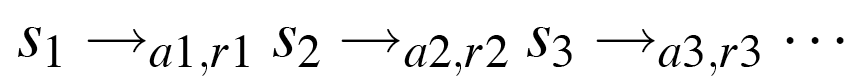 Speech and Language Processing -- Jurafsky and Martin
4/23/13
89
Reward for a state sequence
One common approach: discounted rewards
Cumulative reward Q of a sequence is discounted sum of utilities of individual states

Discount factor  between 0 and 1
Makes agent care more about current than future rewards; the more future a reward, the more discounted its value
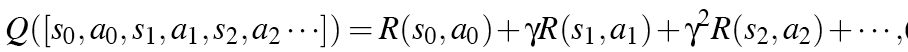 Speech and Language Processing -- Jurafsky and Martin
4/23/13
90
The Markov assumption
MDP assumes that state transitions are Markovian
Speech and Language Processing -- Jurafsky and Martin
4/23/13
91
Expected reward for an action
Expected cumulative reward Q(s,a) for taking a particular action from a particular state can be computed by Bellman equation:


Expected cumulative reward for a given state/action pair is:
immediate reward for current state
+ expected discounted utility of all possible next states s’
Weighted by probability of moving to that state s’
And assuming once there we take optimal action a’
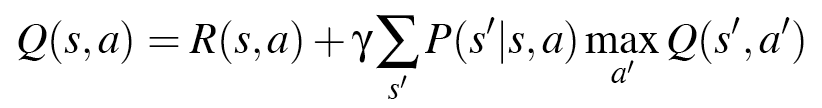 Speech and Language Processing -- Jurafsky and Martin
4/23/13
92
What we need for Bellman equation
A model of p(s’|s,a)
Estimate of R(s,a)
How to get these?
Speech and Language Processing -- Jurafsky and Martin
4/23/13
93
What we need for Bellman equation
A model of p(s’|s,a)
Estimate of R(s,a)
How to get these?
If we had labeled training data
P(s’|s,a) = C(s,s’,a)/C(s,a)
Speech and Language Processing -- Jurafsky and Martin
4/24/13
94
What we need for Bellman equation
A model of p(s’|s,a)
Estimate of R(s,a)
How to get these?
If we had labeled training data
P(s’|s,a) = C(s,s’,a)/C(s,a)
If we knew the final reward for whole dialogue R(s1,a1,s2,a2,…,sn)
Given these parameters, can use value iteration algorithm to learn Q values (pushing back reward values over state sequences) and hence best policy
Speech and Language Processing -- Jurafsky and Martin
4/24/13
95
Final reward
What is the final reward for whole dialogue R(s1,a1,s2,a2,…,sn)?
This is what our automatic evaluation metric PARADISE computes!
The general goodness of a whole dialogue!!!!!
Speech and Language Processing -- Jurafsky and Martin
4/23/13
96
How to estimate p(s’|s,a) without labeled data
Speech and Language Processing -- Jurafsky and Martin
4/23/13
97
How to estimate p(s’|s,a) without labeled data
Have random conversations with real people
Carefully hand-tune small number of states and policies
Then can build a dialogue system which explores state space by generating a few hundred random conversations with real humans
Set probabilities from this corpus
Speech and Language Processing -- Jurafsky and Martin
4/24/13
98
How to estimate p(s’|s,a) without labeled data
Have random conversations with real people
Carefully hand-tune small number of states and policies
Then can build a dialogue system which explores state space by generating a few hundred random conversations with real humans
Set probabilities from this corpus
Have random conversations with simulated people
Now you can have millions of conversations with simulated people
So you can have a slightly larger state space
Speech and Language Processing -- Jurafsky and Martin
4/24/13
99
An example
Singh, S., D. Litman, M. Kearns, and M. Walker. 2002. Optimizing Dialogue Management with Reinforcement Learning: Experiments with the NJFun System. Journal of AI Research.

NJFun system, people asked questions about recreational activities in New Jersey
Idea of paper: use reinforcement learning to make a small set of optimal policy decisions
Speech and Language Processing -- Jurafsky and Martin
4/23/13
100
Very small # of states and acts
States: specified by values of 8 features
Which slot in frame is being worked on (1-4)
ASR confidence value (0-5)
How many times a current slot question had been asked
Restrictive vs. non-restrictive grammar
Result: 62 states
Actions: each state only 2 possible actions
Asking questions: System versus user initiative
Receiving answers: explicit versus no confirmation.
Speech and Language Processing -- Jurafsky and Martin
4/23/13
101
Ran system with real users
311 conversations
Simple binary reward function
1 if competed task (finding museums, theater, winetasting in NJ area)
0 if not
System learned good dialogue strategy: Roughly
Start with user initiative
Backoff to mixed or system initiative when re-asking for an attribute
Confirm only a lower confidence values
Speech and Language Processing -- Jurafsky and Martin
4/23/13
102
State of the art
Only a few such systems
From (former) ATT Laboratories researchers, now dispersed
And Cambridge UK lab
Hot topics:
Partially observable MDPs (POMDPs)
We don’t REALLY know the user’s state (we only know what we THOUGHT the user said)
So need to take actions based on our BELIEF , I.e. a probability distribution over states rather than the “true state”
Speech and Language Processing -- Jurafsky and Martin
4/23/13
103
Summary
Utility-based conversational agents
Policy/strategy for:
Confirmation
Rejection
Open/directive prompts
Initiative
+?????
MDP
POMDP
Speech and Language Processing -- Jurafsky and Martin
4/23/13
104
Learning ProbabilisticSlot Filling
Goal:  Use machine learning to map from recognizer strings to semantic slots and fillers
Learning ProbabilisticSlot Filling
Goal:  Use machine learning to map from recognizer strings to semantic slots and fillers
Motivation:
Improve robustness – fail-soft
Improve ambiguity handling – probabilities
Improve adaptation – train for new domains, apps
Learning ProbabilisticSlot Filling
Goal:  Use machine learning to map from recognizer strings to semantic slots and fillers
Motivation:
Improve robustness – fail-soft
Improve ambiguity handling – probabilities
Improve adaptation – train for new domains, apps
Many alternative classifier models
HMM-based, MaxEnt-based
HMM-Based Slot Filling
Find best concept sequence C given words W
HMM-Based Slot Filling
Find best concept sequence C given words W
C*= argmax P(C|W)
HMM-Based Slot Filling
Find best concept sequence C given words W
C*= argmax P(C|W)
   = argmax P(W|C)P(C)/P(W)
HMM-Based Slot Filling
Find best concept sequence C given words W
C*= argmax P(C|W)
   = argmax P(W|C)P(C)/P(W)
   = argmax P(W|C)P(C)
HMM-Based Slot Filling
Find best concept sequence C given words W
C*= argmax P(C|W)
   = argmax P(W|C)P(C)/P(W)
   = argmax P(W|C)P(C)
Assume limited M-concept history, N-gram words
=
Probabilistic Slot Filling
Example HMM
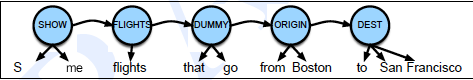